GO Team Business Meeting #2
Where we are – Where we’re going
Where We Are
Our strategic plan is the guide for the work we’re doing in the school.  By monitoring the plan and ranking priorities, we can all work towards the common goals.  Using the priorities in the strategic plan, the school leadership team developed a Continuous Improvement Plan (CIP) for the current school year.
Timeline for GO Teams
You are HERE
3
Discussion Items
Current Strategic Plan

Continuous Improvement Plan
	Needs Assessment
	SMART GOALS
	Action Plan

MAP Data
	Data Protocol
4
CurrentStrategic Plan
2021-2025
School Name
Mission
Vision
SMART Goals
TBD
TBD
TBD
TBD
APS Strategic Priorities &  Initiatives
School Strategic Priorities
School Strategies
1A. tbd
1B. tbd
1C. tbd
Fostering Academic  Excellence for All  Data
Curriculum & Instruction  Signature Program
Before Presenting to your GO Team: 
Insert School’s Current Strategic Plan
TBD: tbd
TBD: tbd
Building a Culture of  Student Support
Whole Child & Intervention  Personalized Learning
4.
6.
7.
TBD: tbd
Equipping & Empowering  Leaders & Staff
Strategic Staff Support  Equitable Resource Allocation
TBD: tbd
Creating a System of  School Support
Strategic Staff Support
Equitable Resource Allocation
8.
9.
Presentation Title
6
14
Cascade Elementary School 
2024 Strategic Plan
Mission
Vision
To prepare students for life, college and careers by providing rigorous, equitable, culturally relevant
And real world learning experiences in order to become fully engaged and realized citizens of the 
Global community.
To become the premier elementary school within Southwest
Atlanta that provides students with a broad and balanced education.
SMART Goals
TBD
Improve the proficiency rates of students in grades 3-5 by 6% in Math by June 2024 on the GA Milestones
Improve family wellness survey question to exceed a 3.94 rating
Improve the proficiency rates of students in grades 3-5 by 6% in ELA by June 2024 on the GA Milestones
APS Strategic Priorities
& Initiatives
School Strategies
School Strategic Priorities
Fostering Academic
Excellence for All
 Data
Curriculum & Instruction
Signature Program
a; School wide implementation of Fundations, Lucy Calkins, and Eureka Math
       b; Provide professional learning sessions focused on curricular programs
2. Conduct weekly data meetings and rehearsals focused on tier 1 content
3. Retain an intervention specialist to oversee protocols and instruction for Tier 2 and above
Improve the percent of students achieving at the proficient and distinguished levels on the GA Milestones
Improve Tier 1 instructional strategies in ELA & Mathematics
Improve early identification procedures for Tier 2 and above
4. Conduct professional learning sessions designed to increase program awareness and philosophies
5. Observe and monitor the implementation of Tier 1 instructional block
Building a Culture of
Student Support
Whole Child & Intervention  Personalized Learning
4. Become an authorized IB PYP World School by 2023
5.  Continue to implement a Tier 1 intervention block for ELA & Math
6. Retain a Turn Around Reading Specialist and Math Master Teacher Leader to support teachers with instructional strategies
7. Promote certification and endorsement opportunities in staff communications
Equipping & Empowering
Leaders & Staff
Strategic Staff Support
Equitable Resource Allocation
6. Build teacher capacity using effective instructional coaching strategies
7. Increase the amount of certifications and endorsements among staff
8. Conduct weekly house meetings and monthly events for families to engage in
8. Create a positive healthy school environment where students thrive, teachers enjoy coming to work, and the community trusts
Creating a System of  School Support
Strategic Staff Support
Equitable Resource Allocation
Continuous Improvement Plan
SY 2022-2023
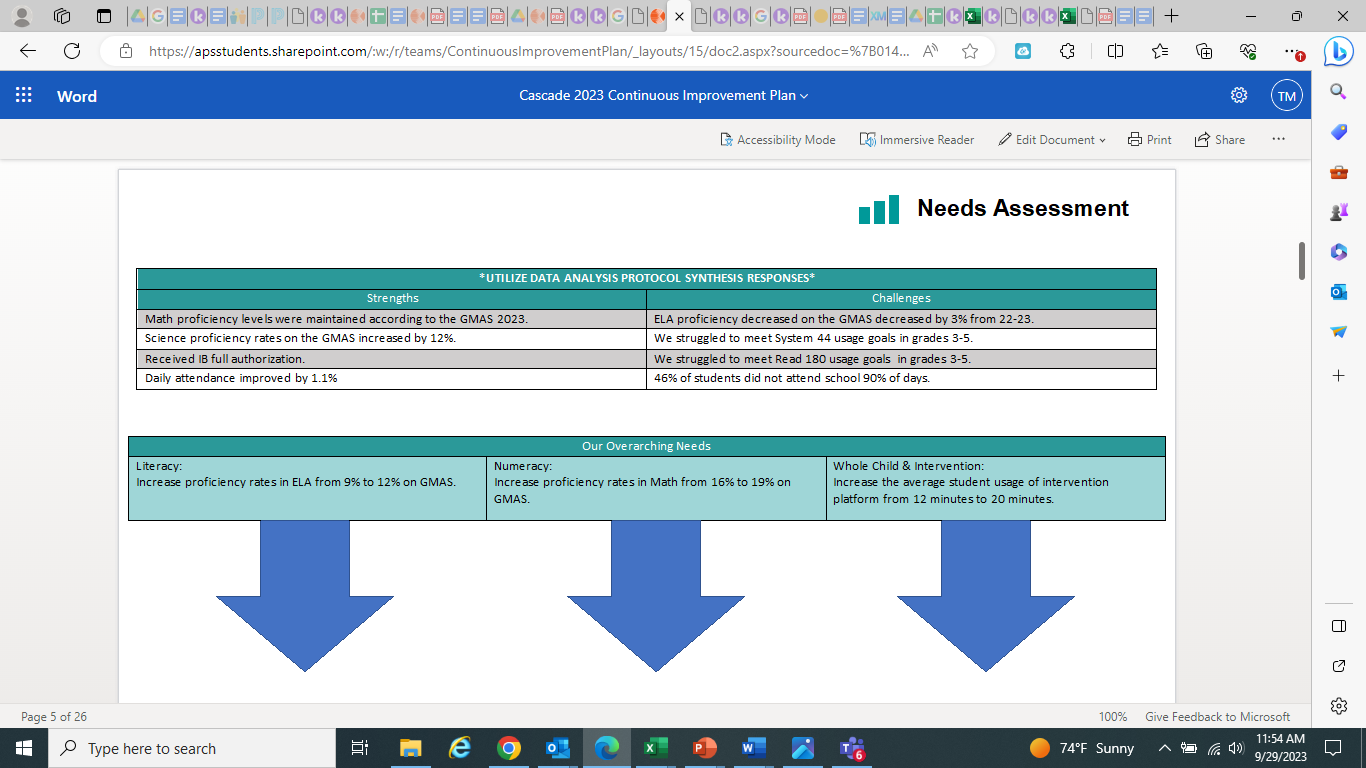 School Name
Needs Assessment
Before Presenting to
your GO Team: 
Insert Your Needs Assessment
(use as many slides as necessary)
Jamboard Link Here
[Speaker Notes: Notes for School CIP Teams: After completing your Comprehensive Needs Assessment ( data protocol), you will come here and identify some strengths and opportunities/challenges you have observed from the data. The priority areas are Literacy, Numeracy, and Whole Child & Student Support. Identify an overarching need for each area. Formulate a problem statement for each area. Make sure the problem statement meets the criteria. Refer to your CIP resources.]
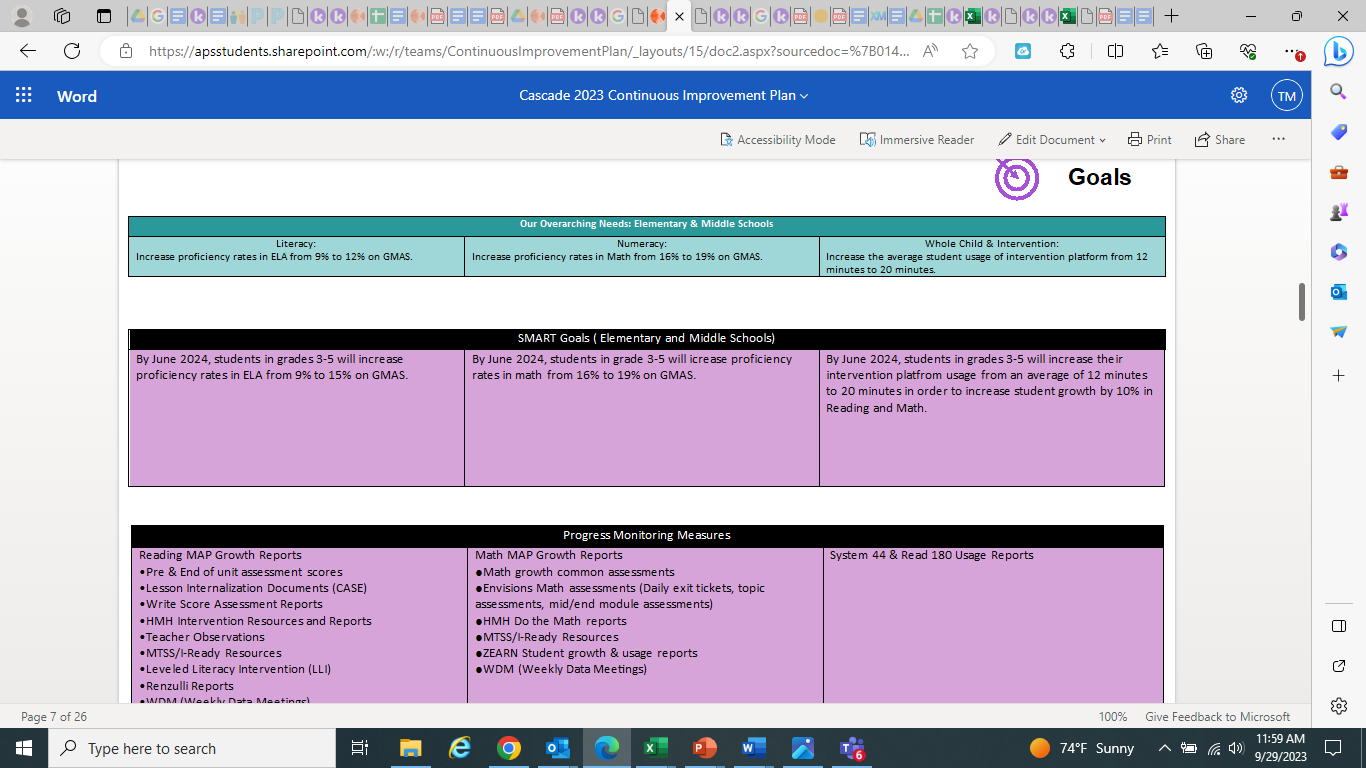 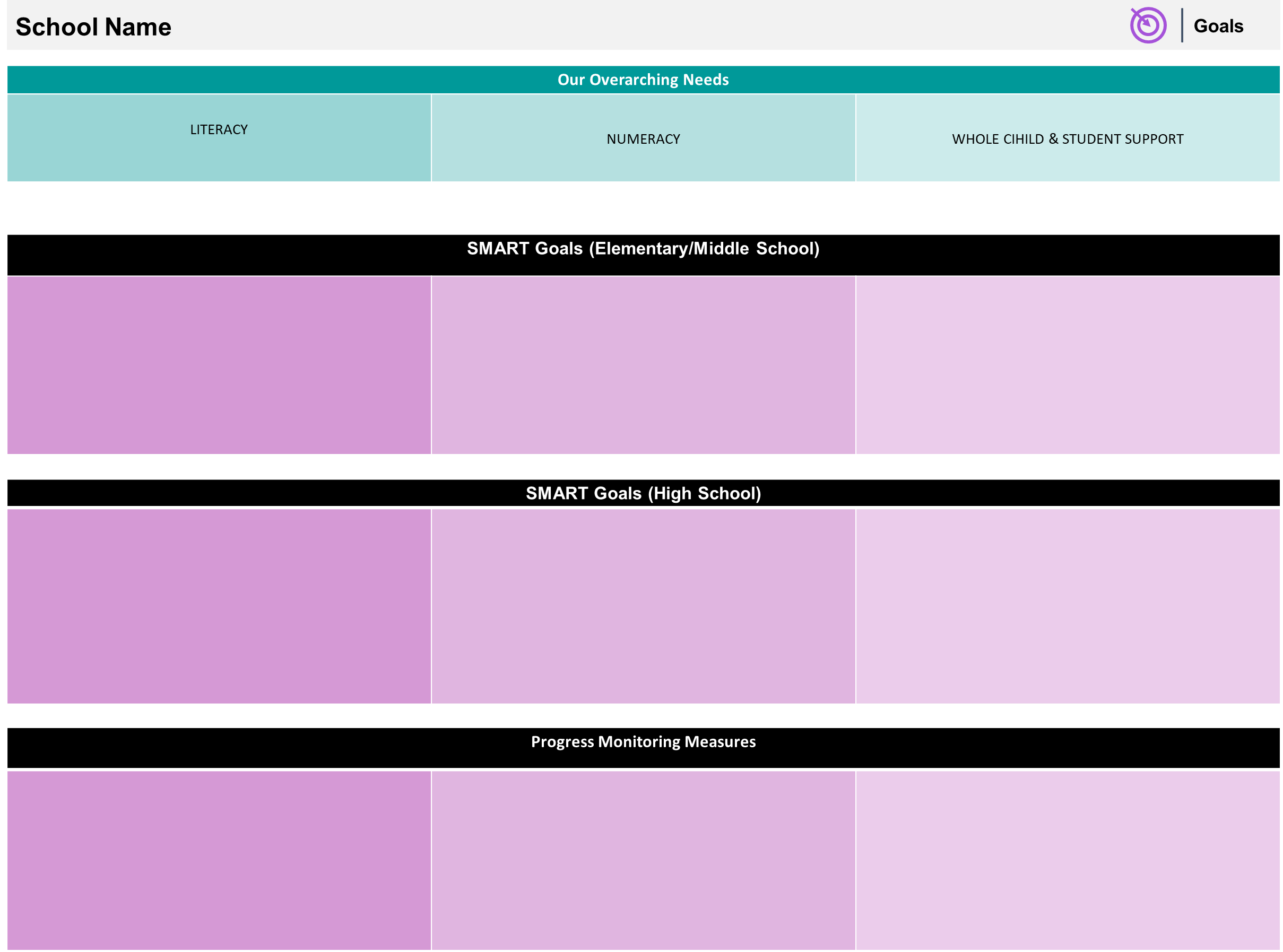 Before Presenting to
your GO Team: 
Insert Your Overarching Needs and SMART Goals
(use as many slides as necessary)
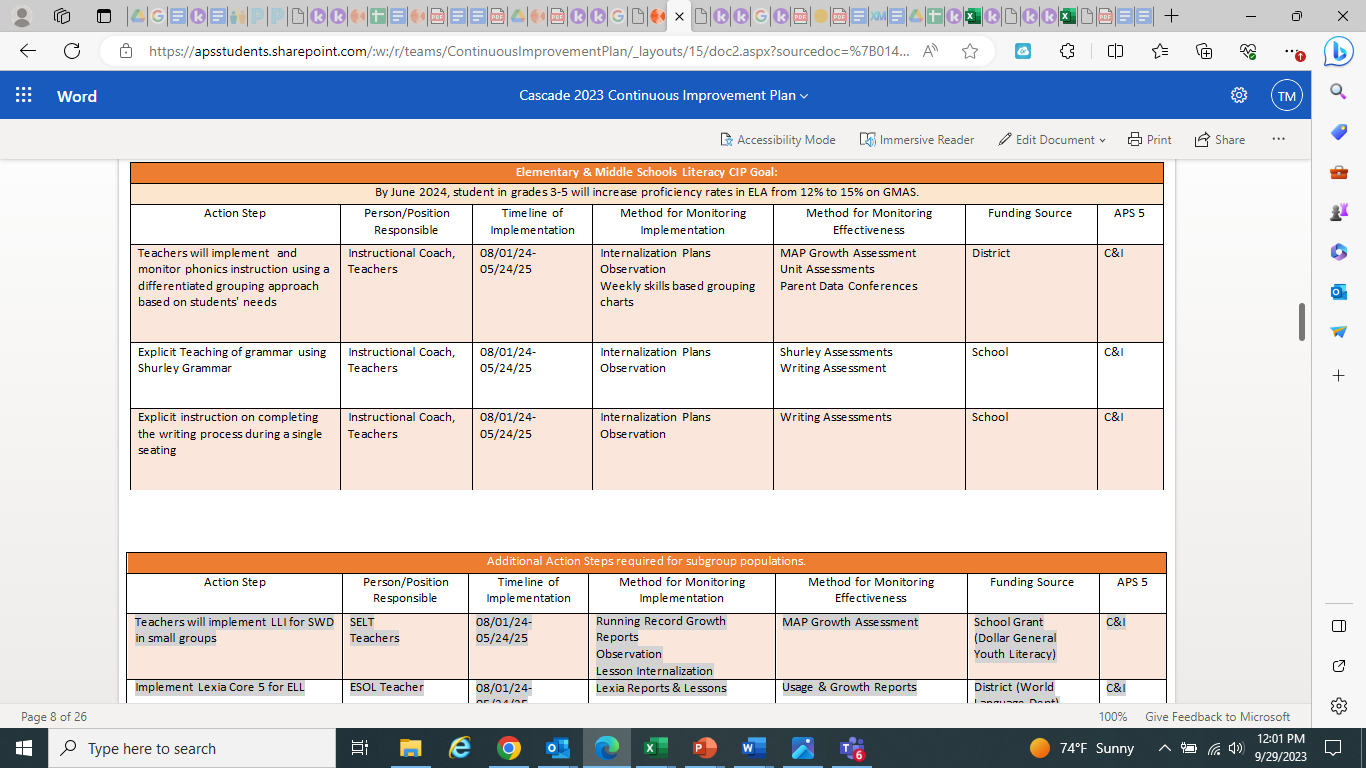 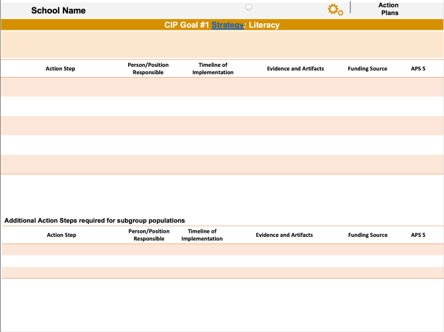 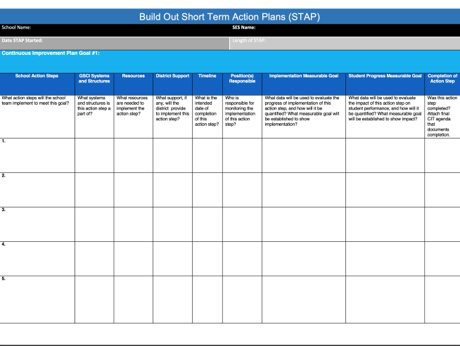 Before Presenting to
your GO Team: 
Insert Your Action Plan
(use appropriate format)
11
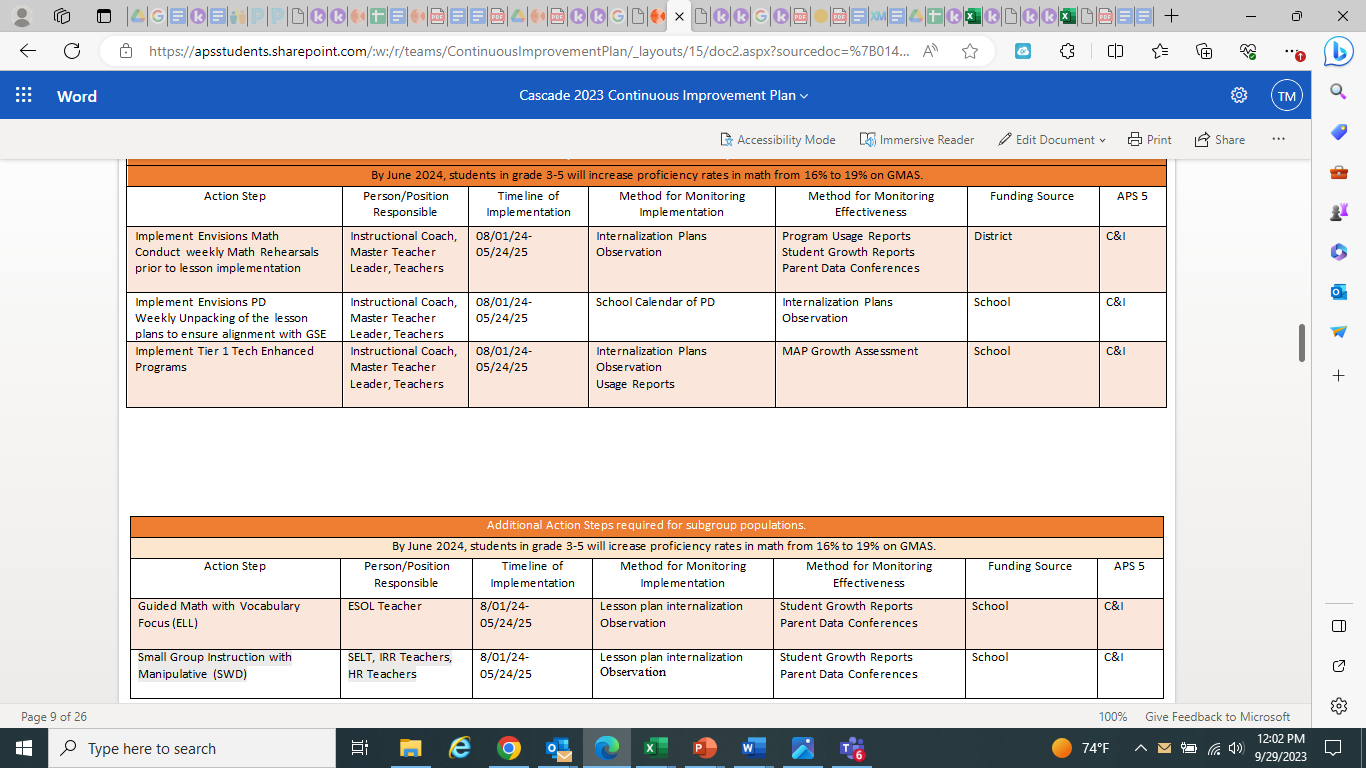 Presentation Title
12
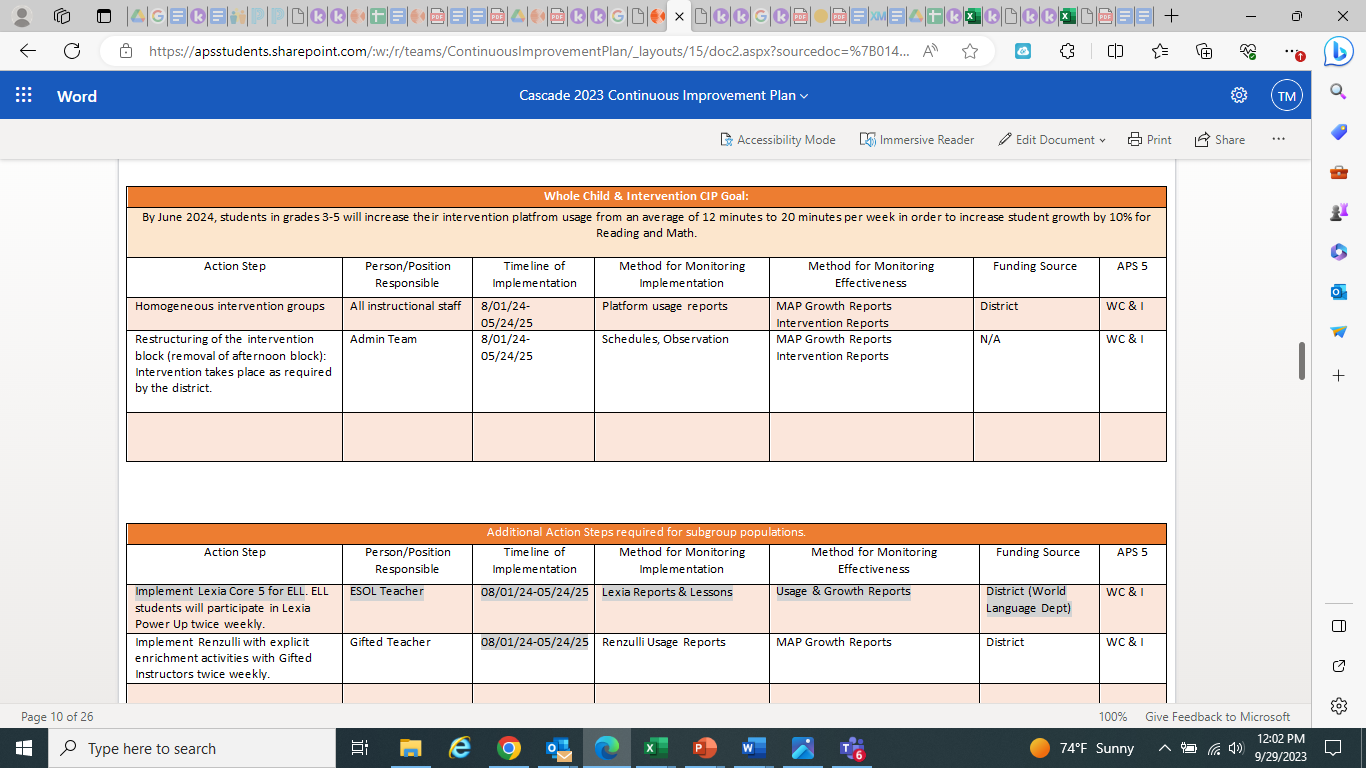 Presentation Title
13
GO TEAM DISCUSSION: Review the priorities and goals in your strategic plan and the information and goals CIP. Reflect on if updates need to be made to the Strategic Plan.
Are all CIP Goals reflected in
our Strategic Plan Priorities?
GO TeamActivity&Discussion
14
MAP Data
1st Administration
Spring MAP Results
16
Fall MAP Results
Before Presenting to your GO Team: 
Insert School’s 2023 Fall MAP Results – use as many slides as necessary
17
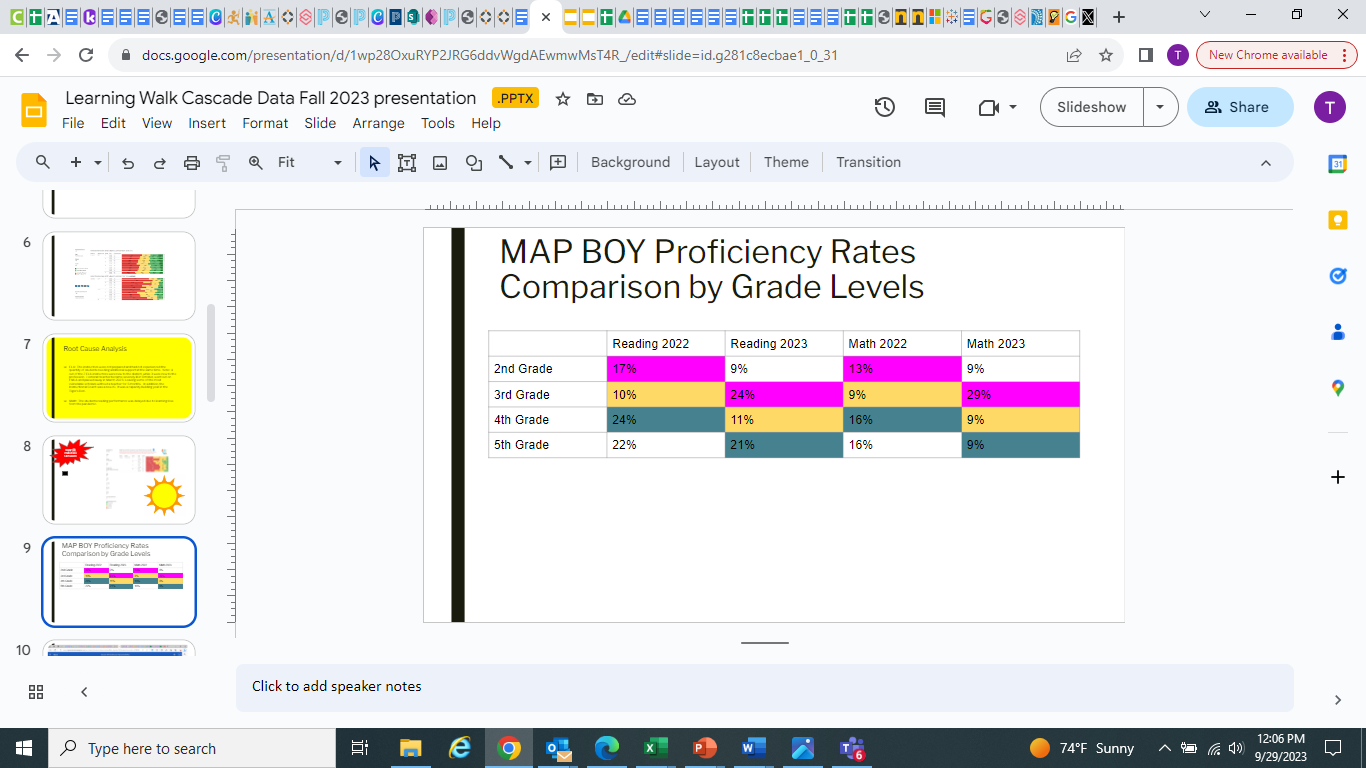 Presentation Title
18
GO Team Discussion:Data Protocol
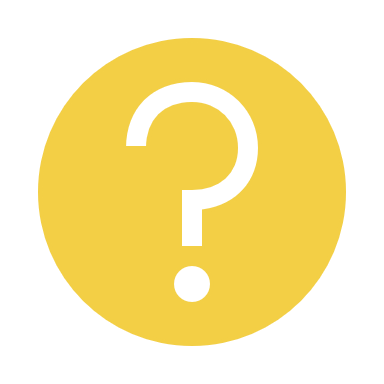 What do you notice?

What are your wonderings?

What additional questions do you have?
19
Strategic planning will help you fully uncover your available options, set priorities for them, and define the methods to achieve them.
Robert J. Mckain
9/3/20XX
20
Where we’re going
At our next meeting(s) we will discuss how our data is aligning to our strategic plan and determine if we need to make any adjustments. 
Before the end of Fall Semester, we will take Action (vote) on ranking our strategic priorities for the 2024-2025 school year.
Let me or the Chair know of any additional information you need for our future discussion.
21
Thank you
22